Tiroit Sintigrafisi
Konjenital hipotiroidi etyolojisinin araştırılması (agenezi,hemiagenezi, ektopi, dishormonogenezis, geçici hipotiroidi):
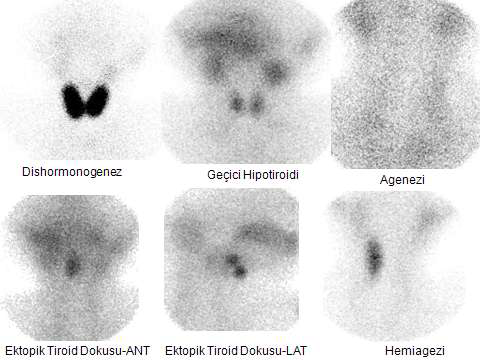 İyot-131 sintigrafisi
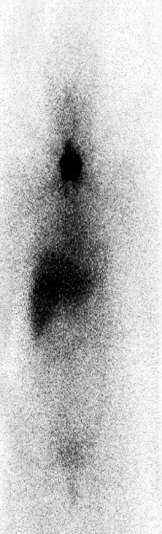 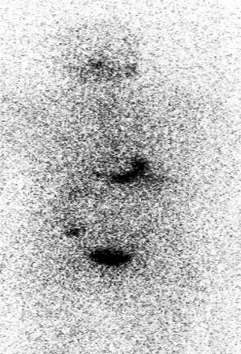 Tiroid kanserlerinin takibinde kullanılır.
I-131’in başlıca avantajı aynı zamanda tedavi ajanı olarak da kullanılmasıdır. 
Bakiye, nüks ve metastatik tiroid kanserlerinin I-131 ile görüntülenmesi iki şekilde yapılır.
Yüksek doz sonrası I-131 sintigrafisi (tedavi dozu)
Düşük doz sonrası I-131 sintigrafisi (tanı dozu)
Tedavi sonrası
Düşük doz-tanı
Paratiroid sintigrafisi
Paratiroid sintigrafisinin endikasyonları; 
primer ve sekonder hiperparatiroidi tanısı konulmuş hastalarda adenom ve hiperplazik dokunun görüntülenmesidir

Tc-99m’e bağlı ajanlar olan sestamibi ve tetrofosmin ile yapılan paratiroid sintigrafisi rutin olarak kullanılan yöntemlerdir.

Sestamibi; hem tiroid dokusunda hem de paratiroid adenom ve hiperplazisinde tutulum gösterir. 

Ancak, tiroidden washout olduğu halde paratiroid dokusunda uzun süre kalması nedeniyle çift fazlı yöntem şeklinde uygulanmaktadır
Paratiroid sintigrafisi
Paratiroid sintigrafisinde erken görüntüde tiroid sol lob alt pol inferiorunda izlenen fokal aktivite tutulumu geç görüntüde belirgin hale geliyor.
Endokrin Sistem
Adrenal Medulla Sintigrafisi
I-131 MIBG

Adrenal Korteks Sintigrafisi
I-131 Iodometil-19-norkolesterol
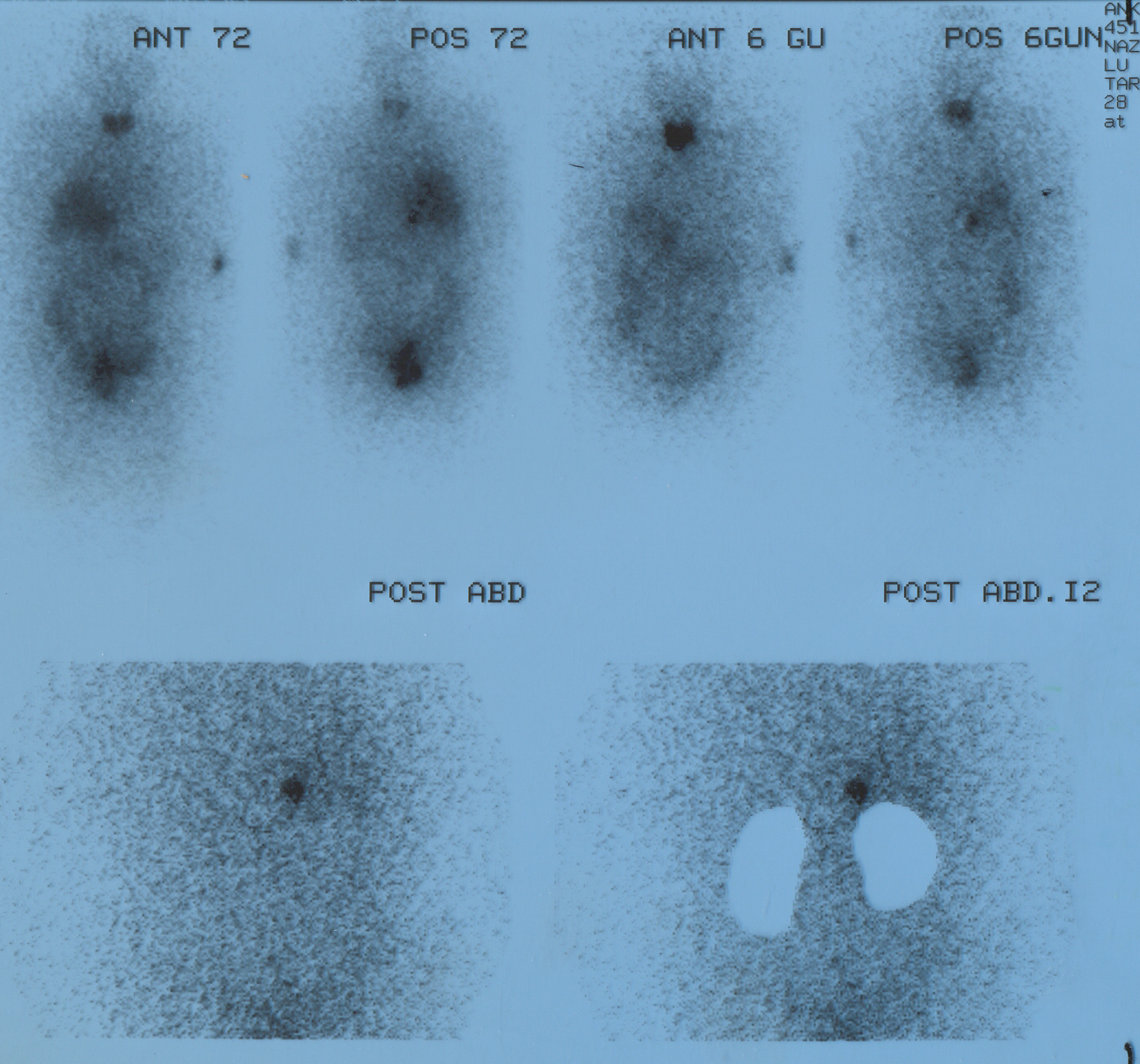 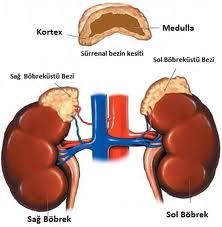